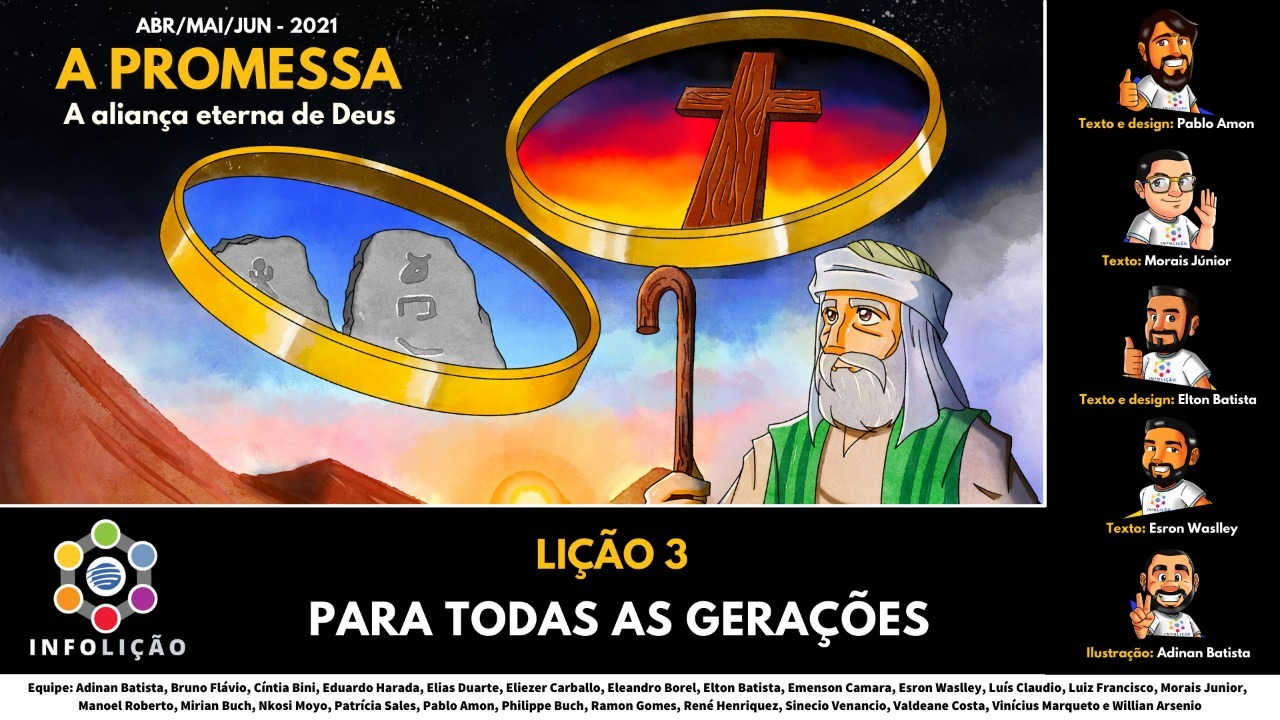 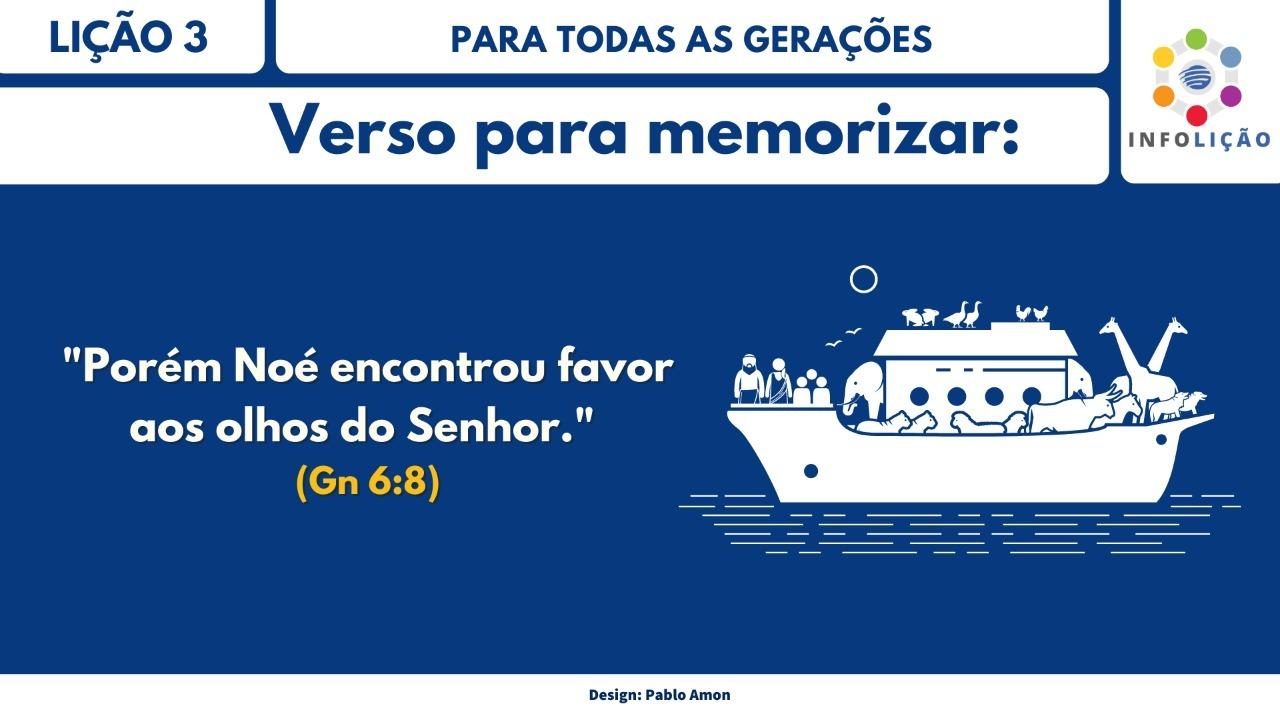 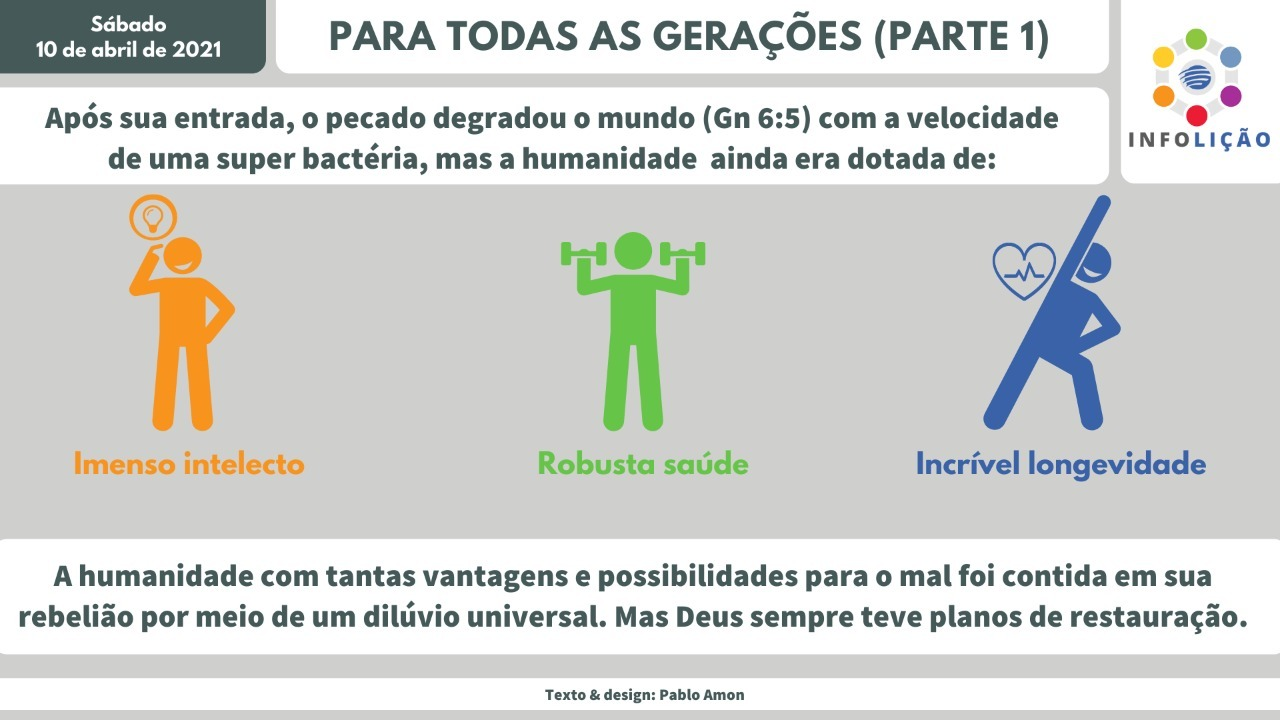 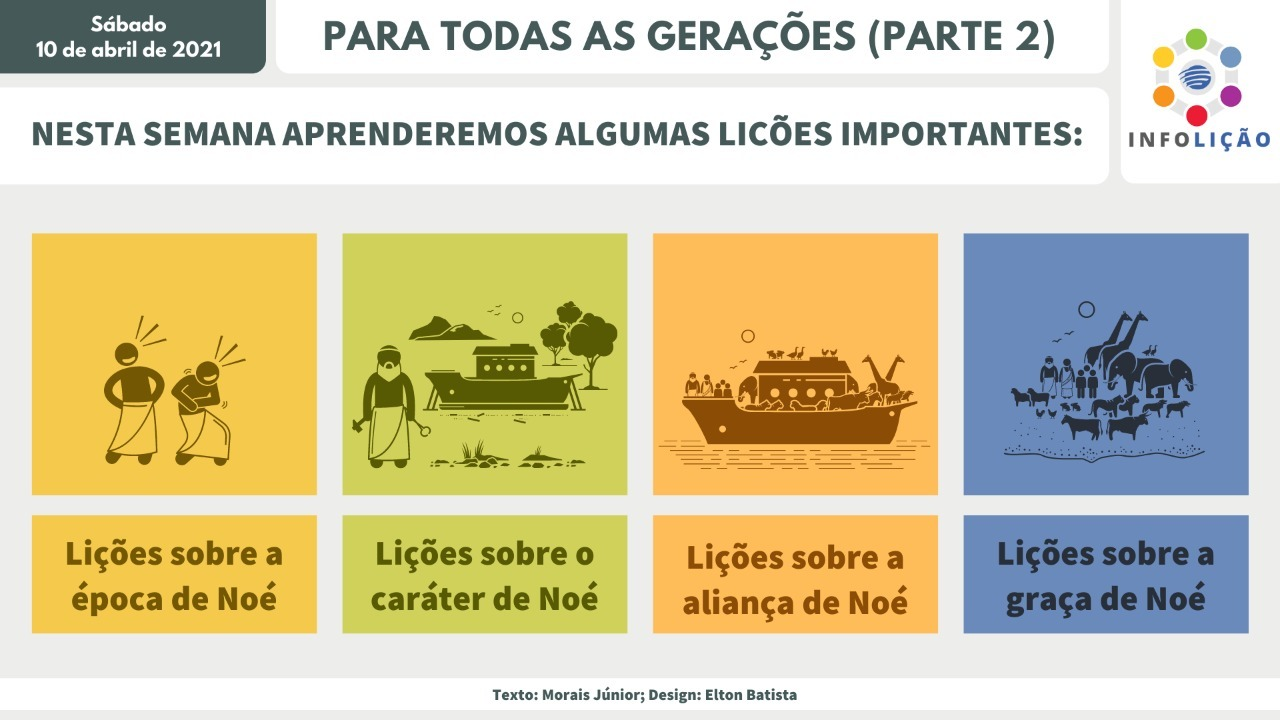 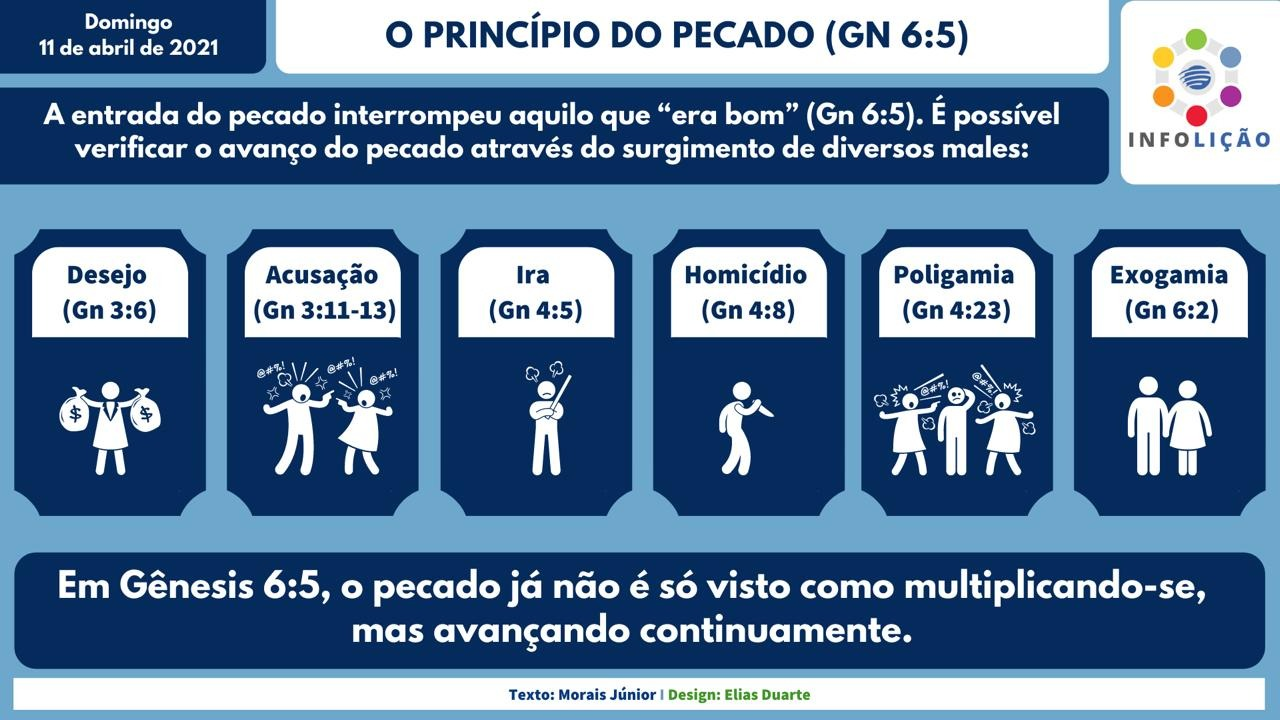 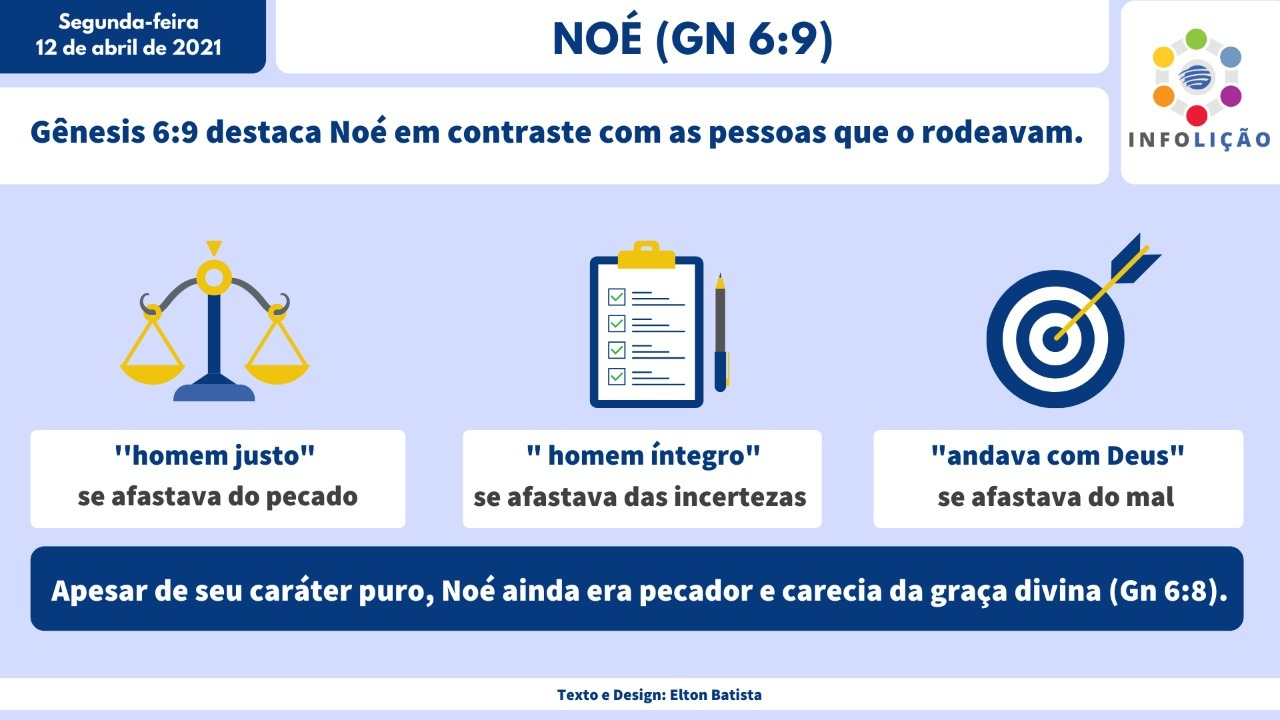 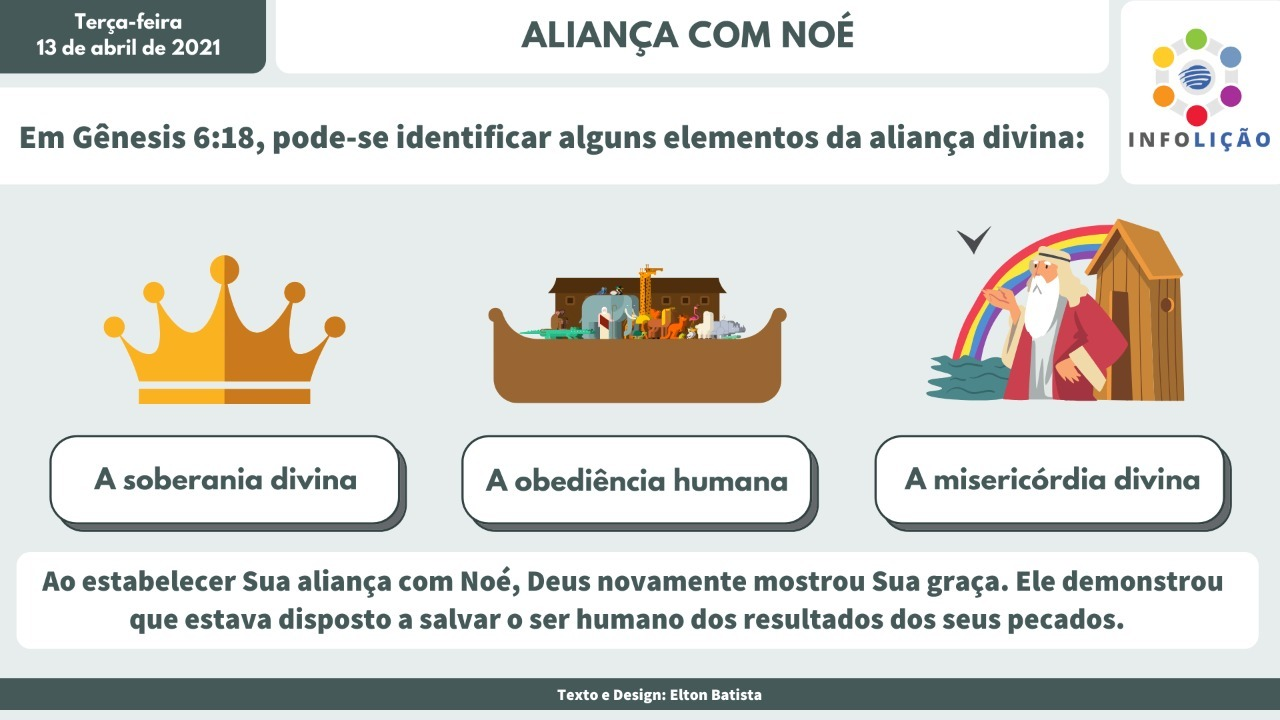 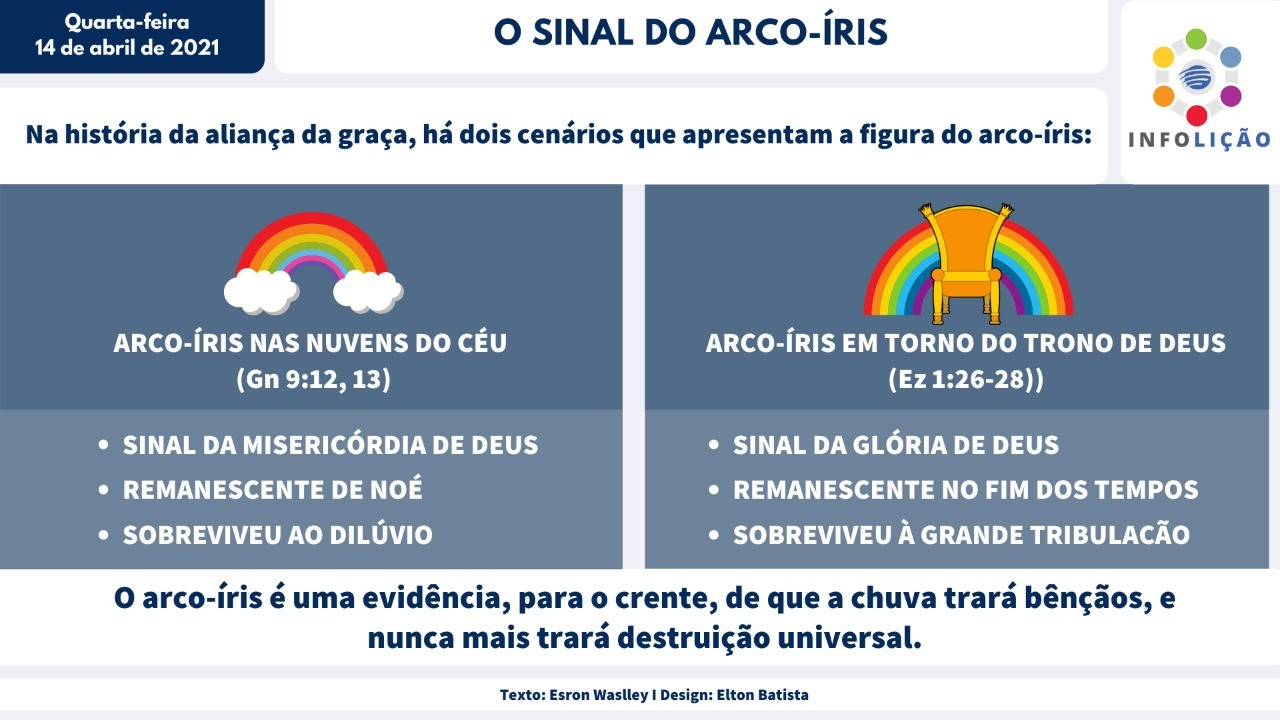 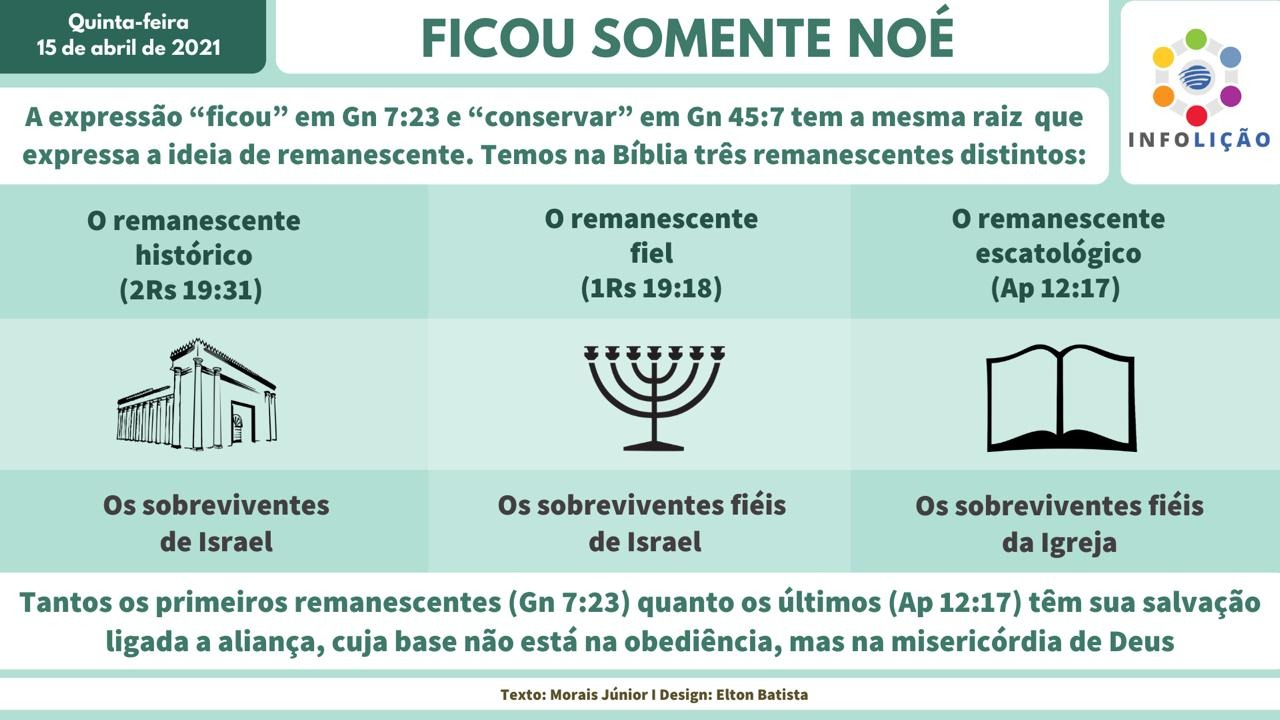 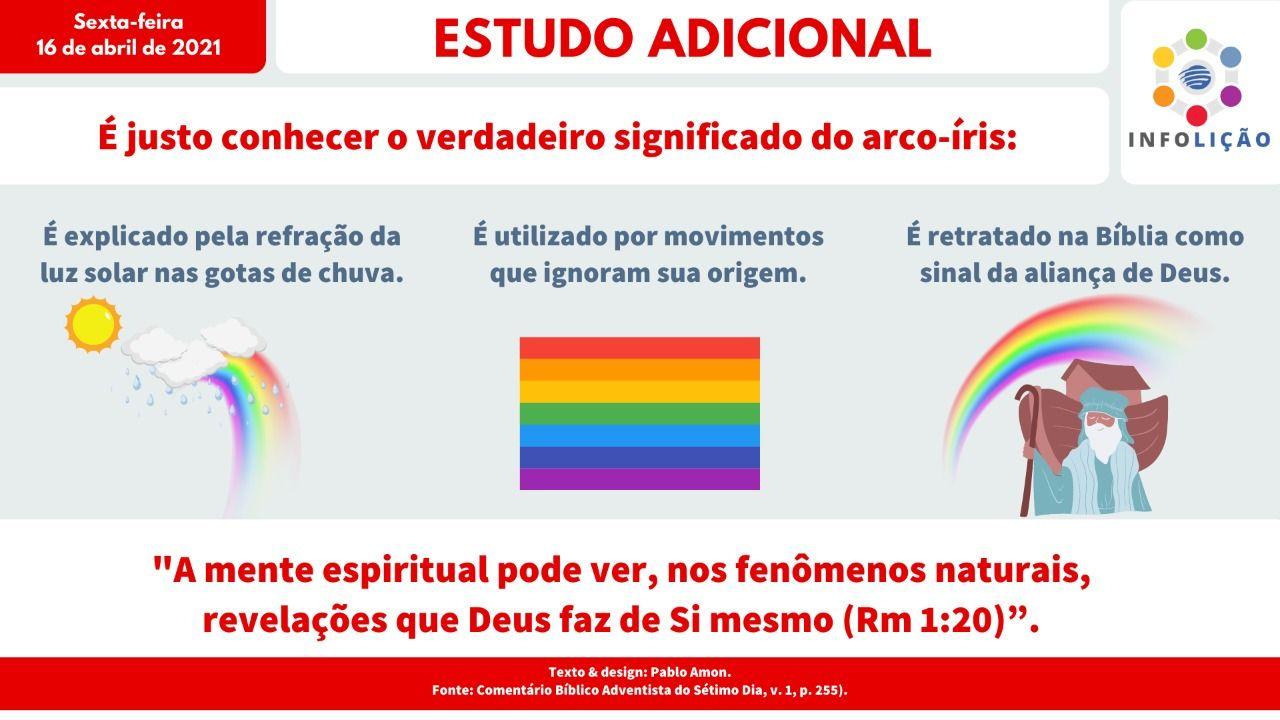 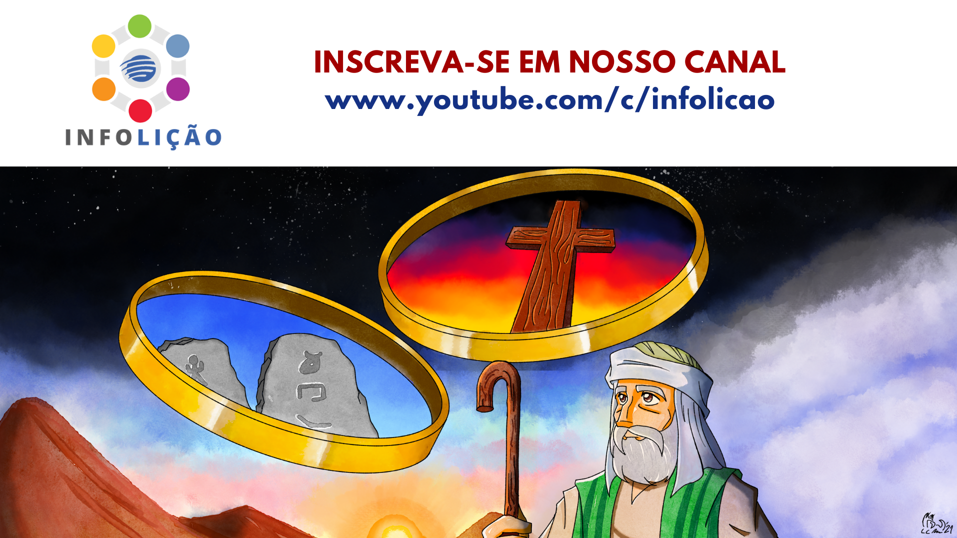 2º TRIMESTRE DE 2021
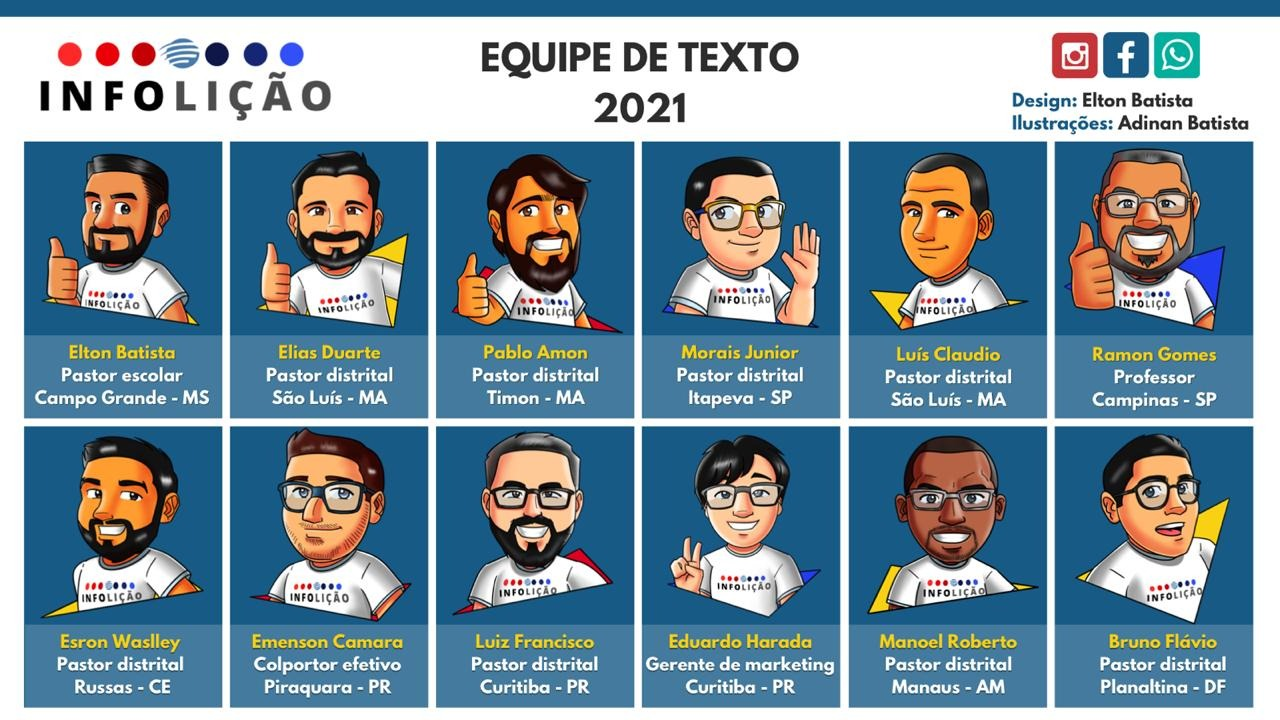 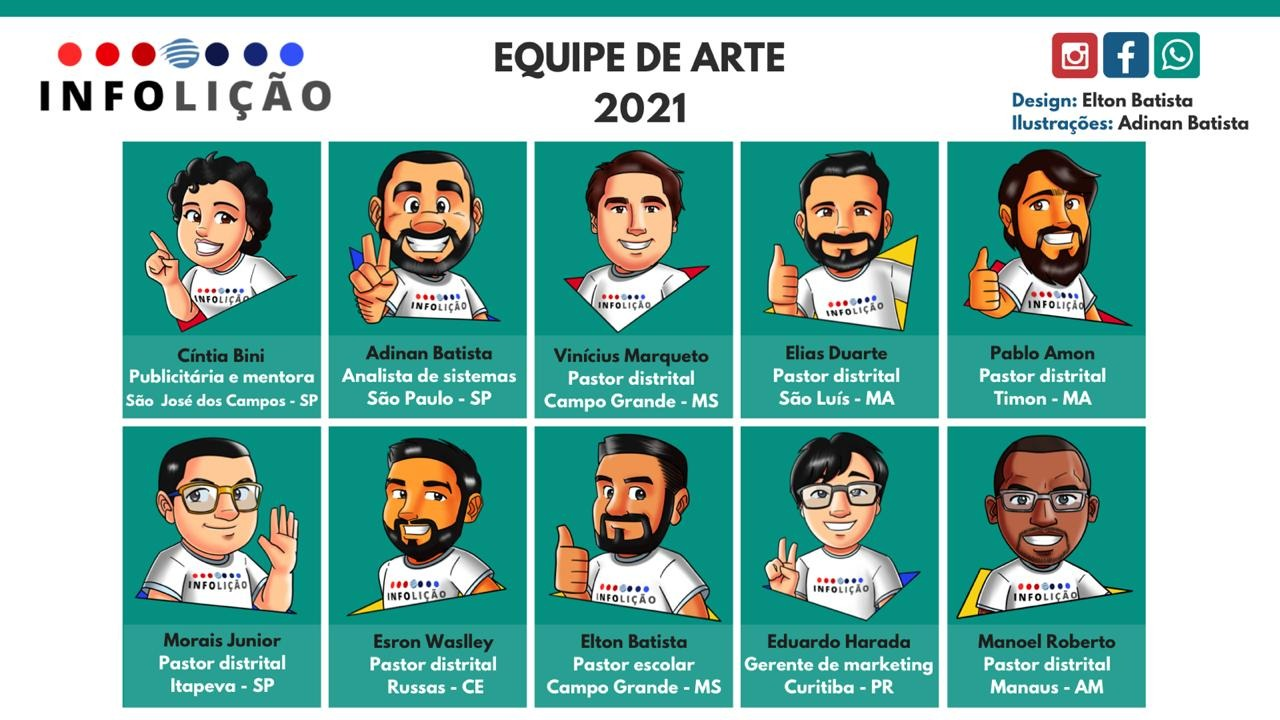 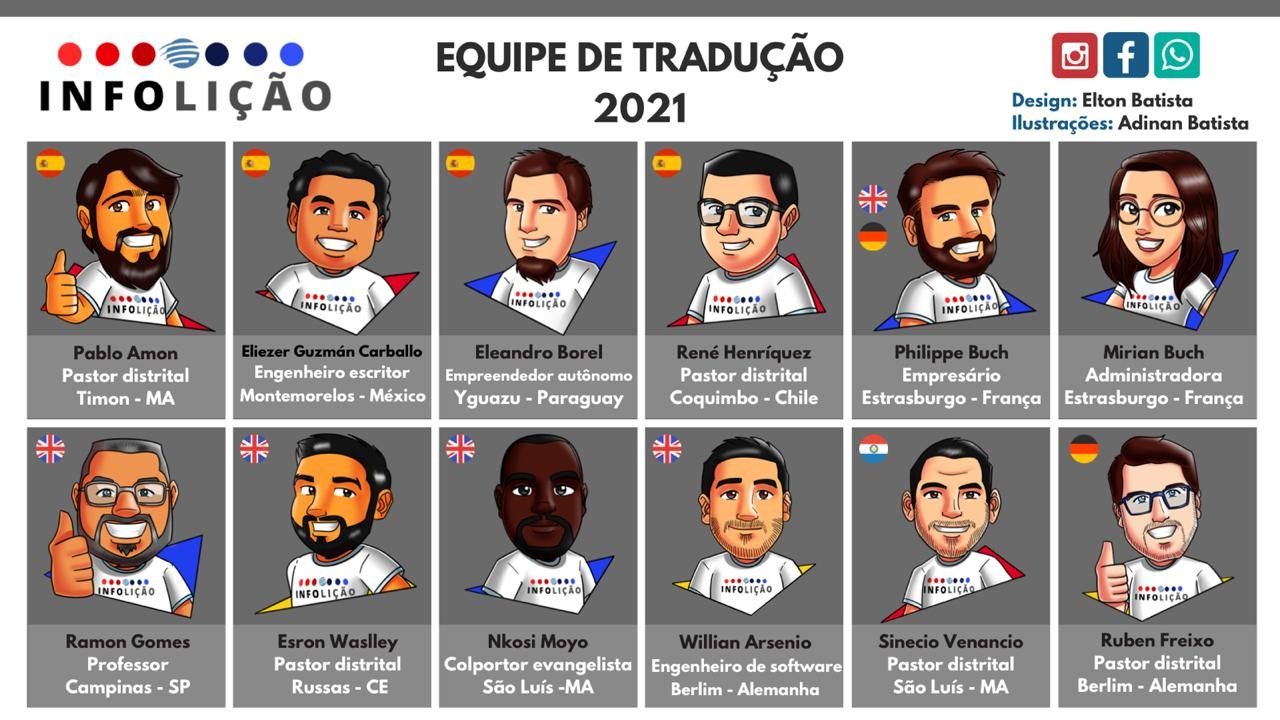